Solving Equations
Variable on Both Sides
Warm Up Problems
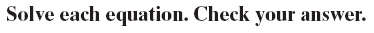 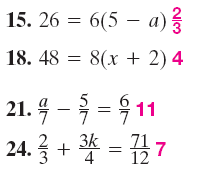 Warm Up Answers
Warm Up Answers
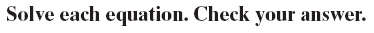 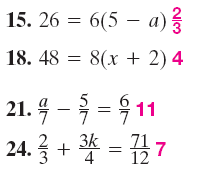 New Material
Example
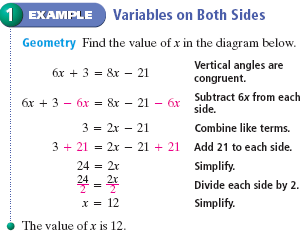 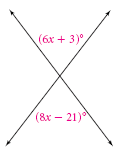 Practice
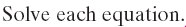 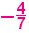 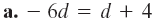 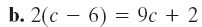 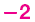 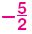 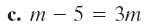 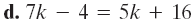 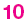 Example
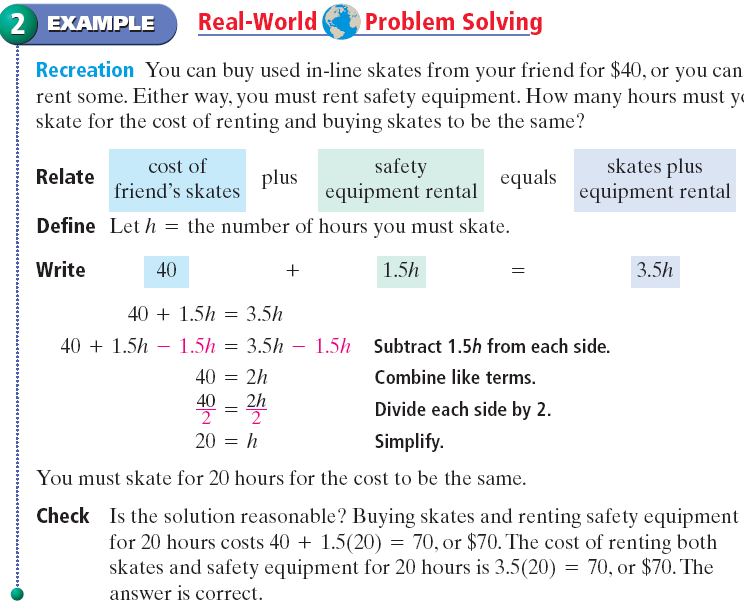 Practice
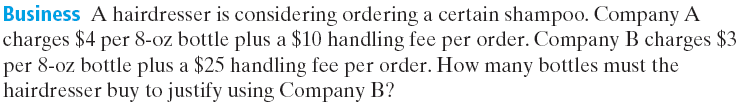 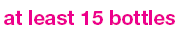 Homework Quiz
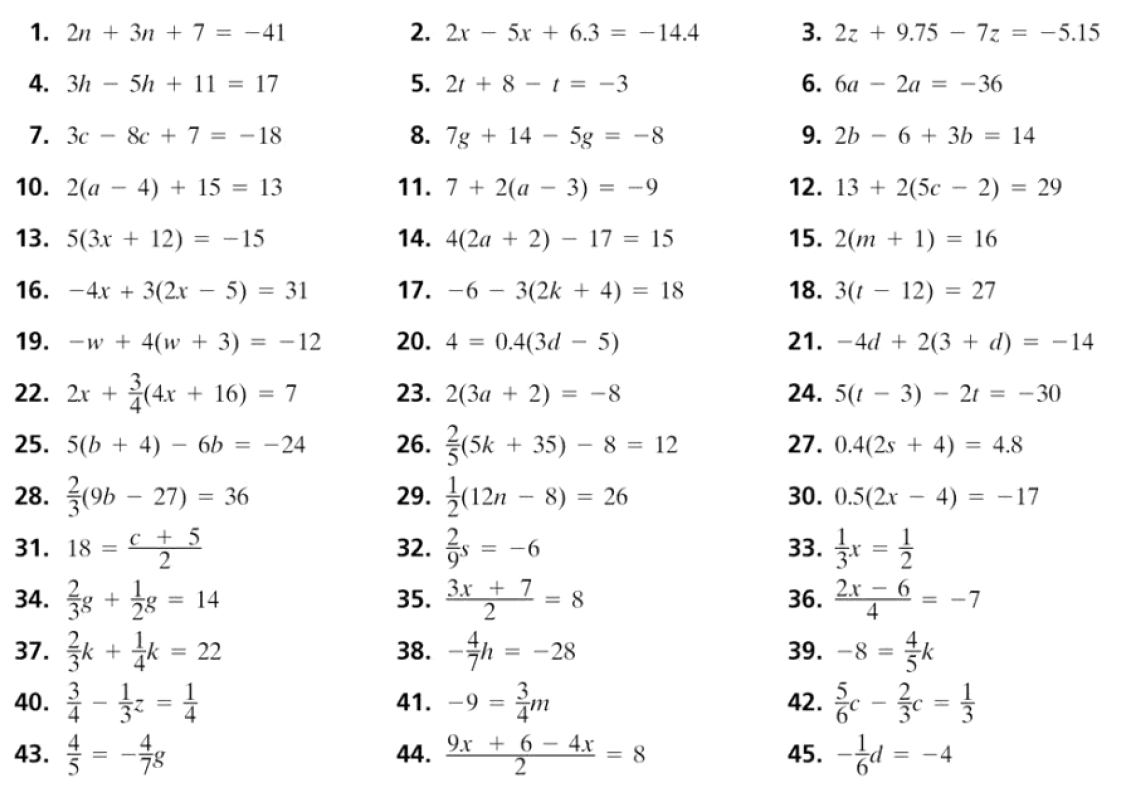 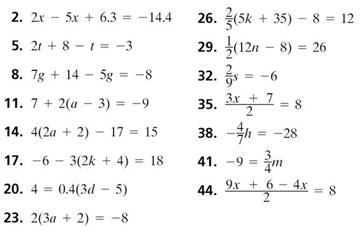 Calculator Exploration
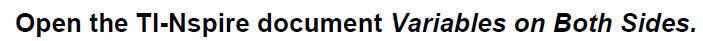 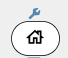 6
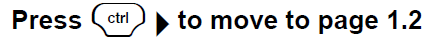 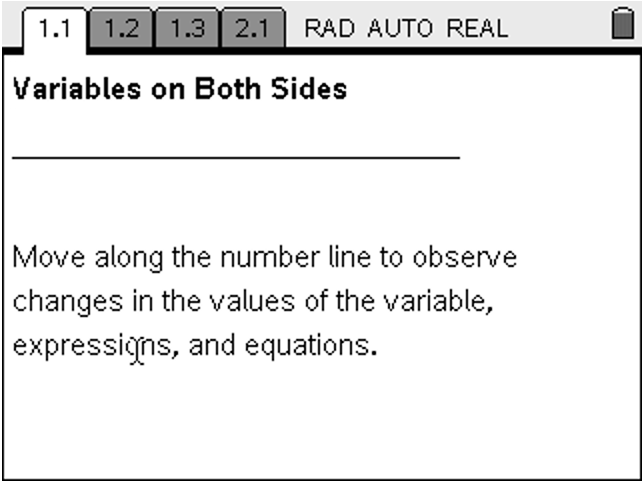 Calculator Exploration
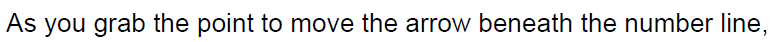 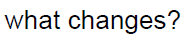 Values in Expressions
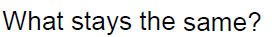 False,
The expressions never equal
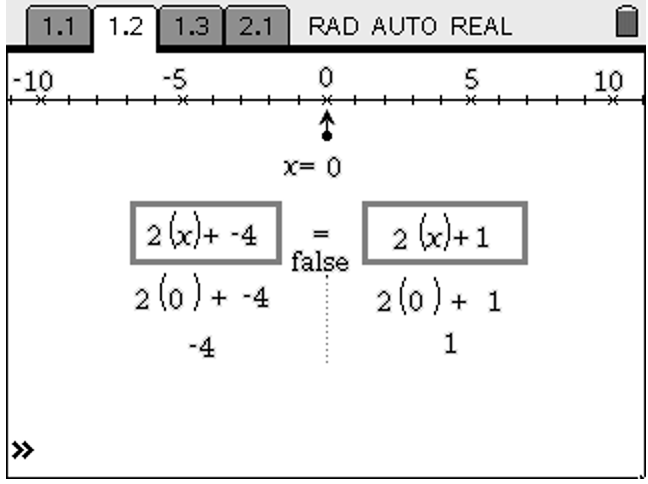 Calculator Exploration
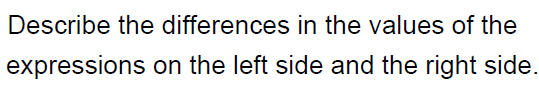 The right is always five greater
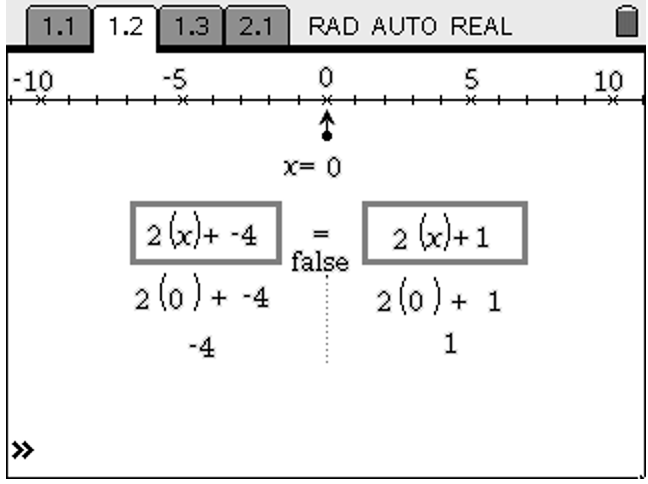 Calculator Exploration
Could you find a solution to the equation
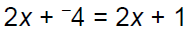 No, the expression on the right will ALWAYS be five more than the expression on the left
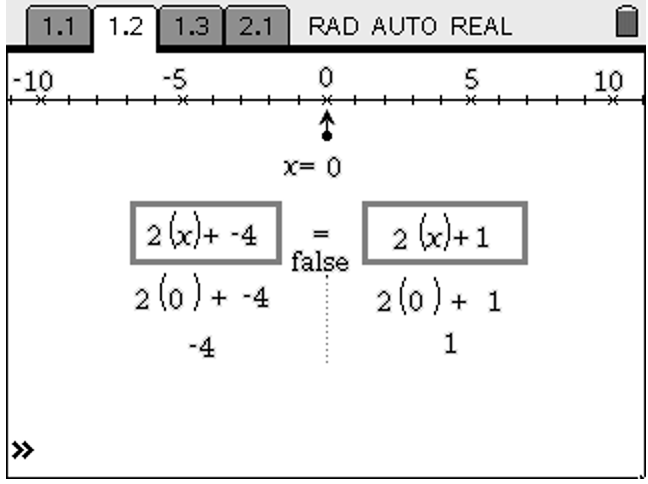 Calculator Exploration
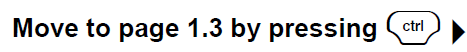 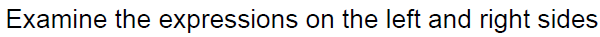 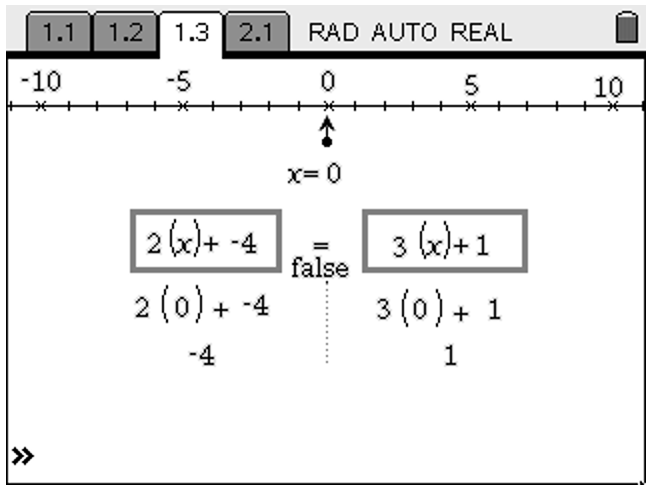 Calculator Exploration
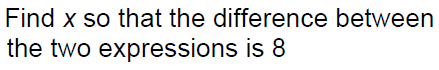 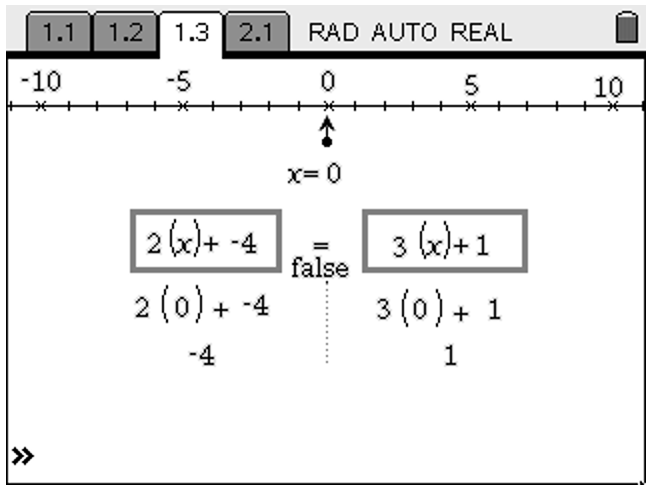 X = 3
Calculator Exploration
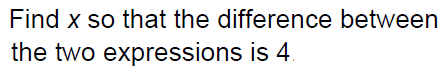 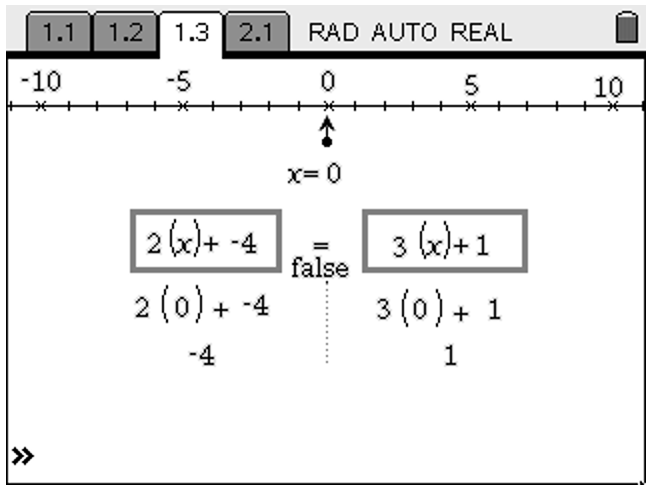 X = -1
Calculator Exploration
Could you find a solution to the equation
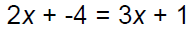 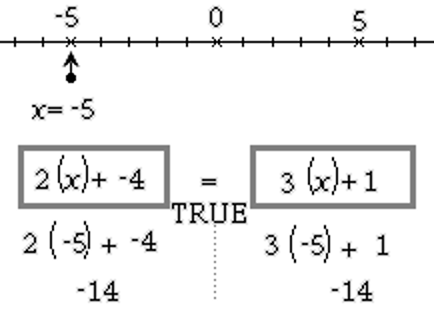 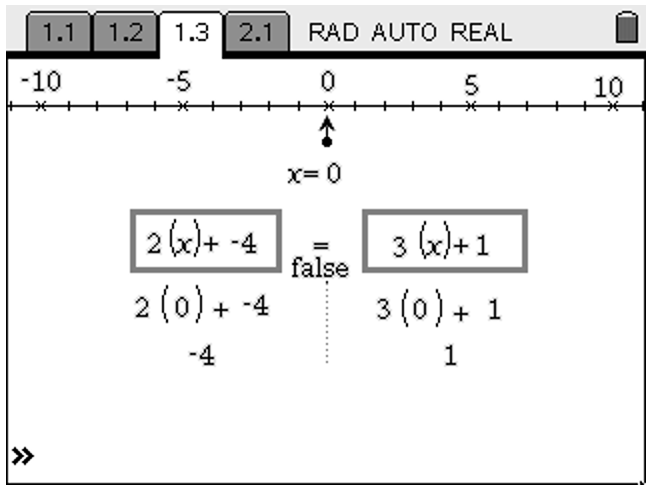 X = -5
Calculator Exploration
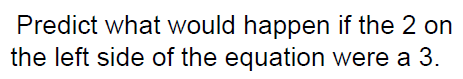 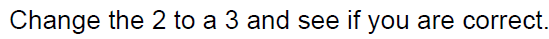 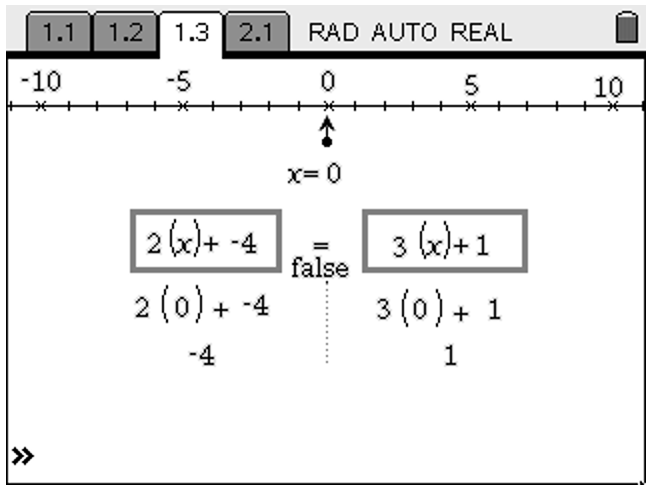 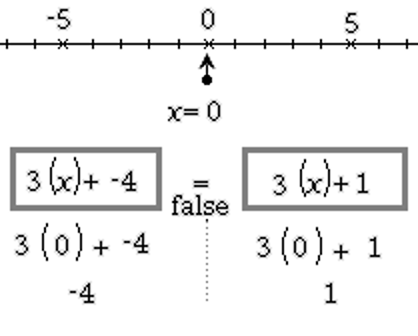 Calculator Exploration
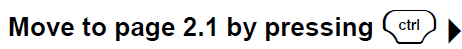 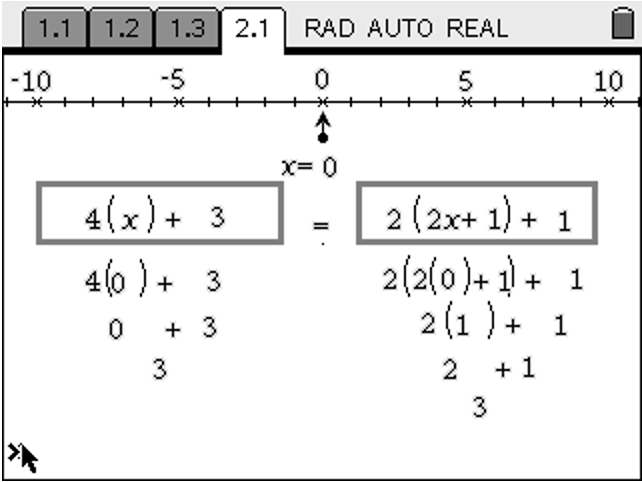 Calculator Exploration
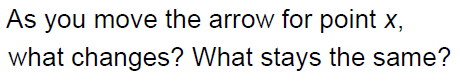 Expressions change, the totals are always the same
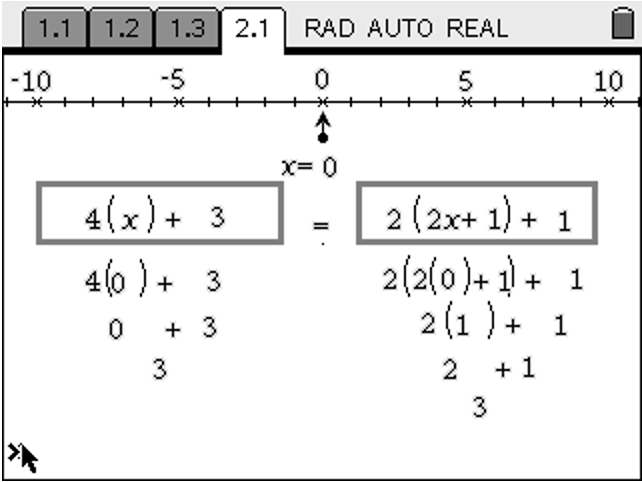 Calculator Exploration
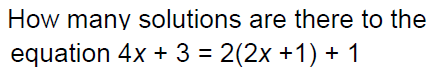 Infinite
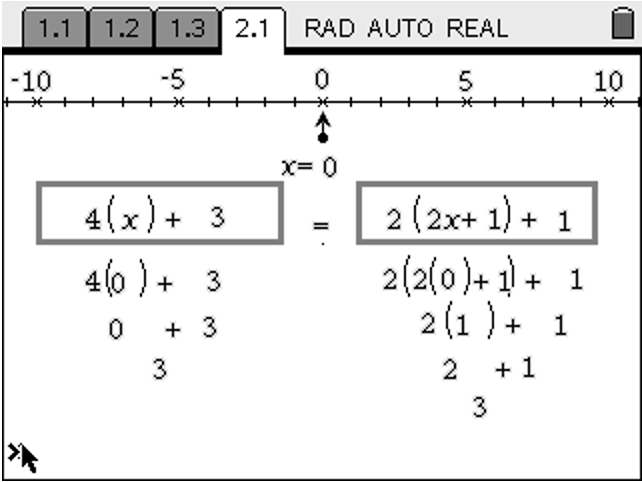 Calculator Exploration
Simplify the equation on the right with the distributive property and combining like terms

Does this justify the infinite answer?
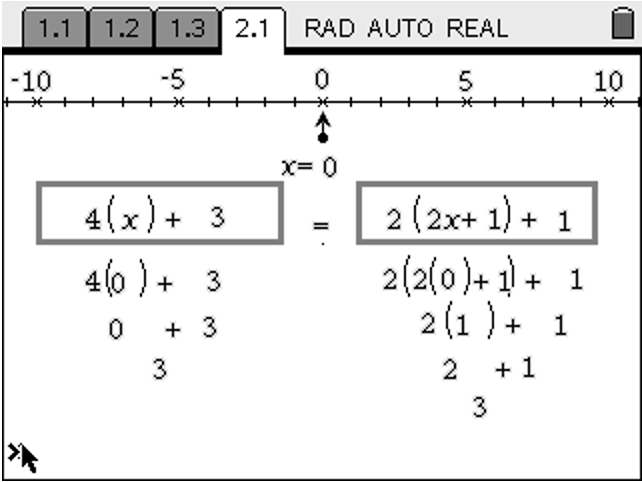 Yes, both equations are exactly the same
Calculator Exploration - Summary
Describe the characteristics of an equation that would have each of the possible solution sets.
No Solution

One Solution

Infinite Solutions
Variables have same coefficients, but different constants in the equations
Variables have different coefficients
Expressions on each side are identical when simplified
Vocabulary
No solution – When no value for the variable will make the equation true

Identity – When every value for the variable will make the equation true
Example
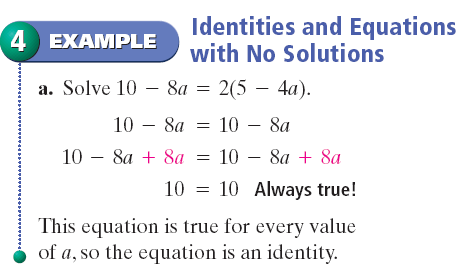 Example
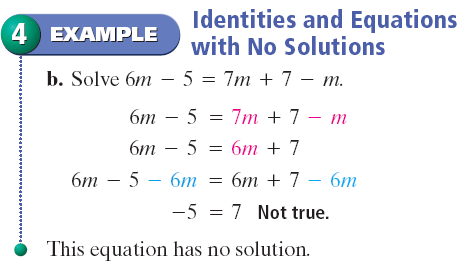 Practice
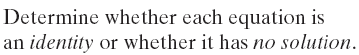 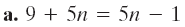 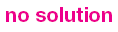 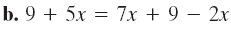 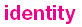 Practice
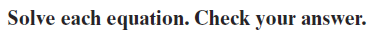 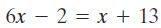 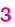 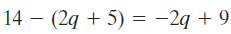 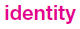 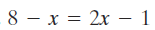 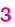 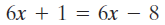 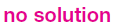 Practice
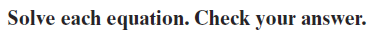 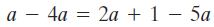 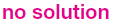 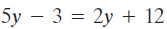 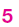 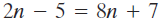 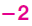 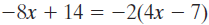 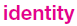 Practice
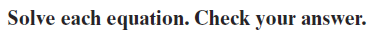 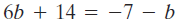 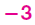 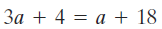 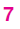 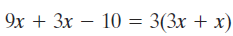 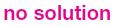 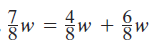 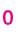 Homework – Write in your planner
3-5 in your workbook
			Even problems